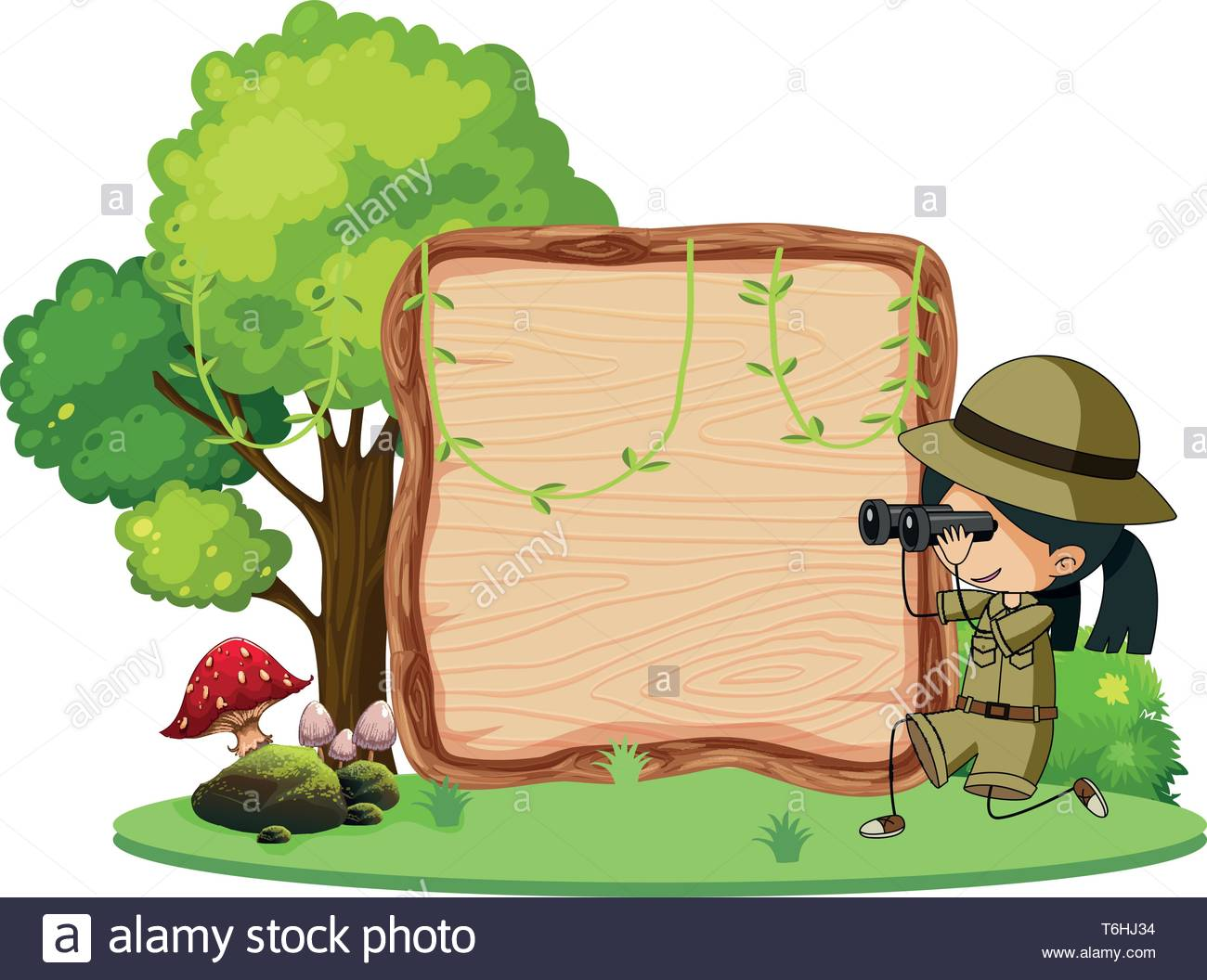 مادة الدراسات الاجتماعية
سلسلة سلامة
حل أنشطة كتاب الطالب الدرس الأول من المجلد الثاني
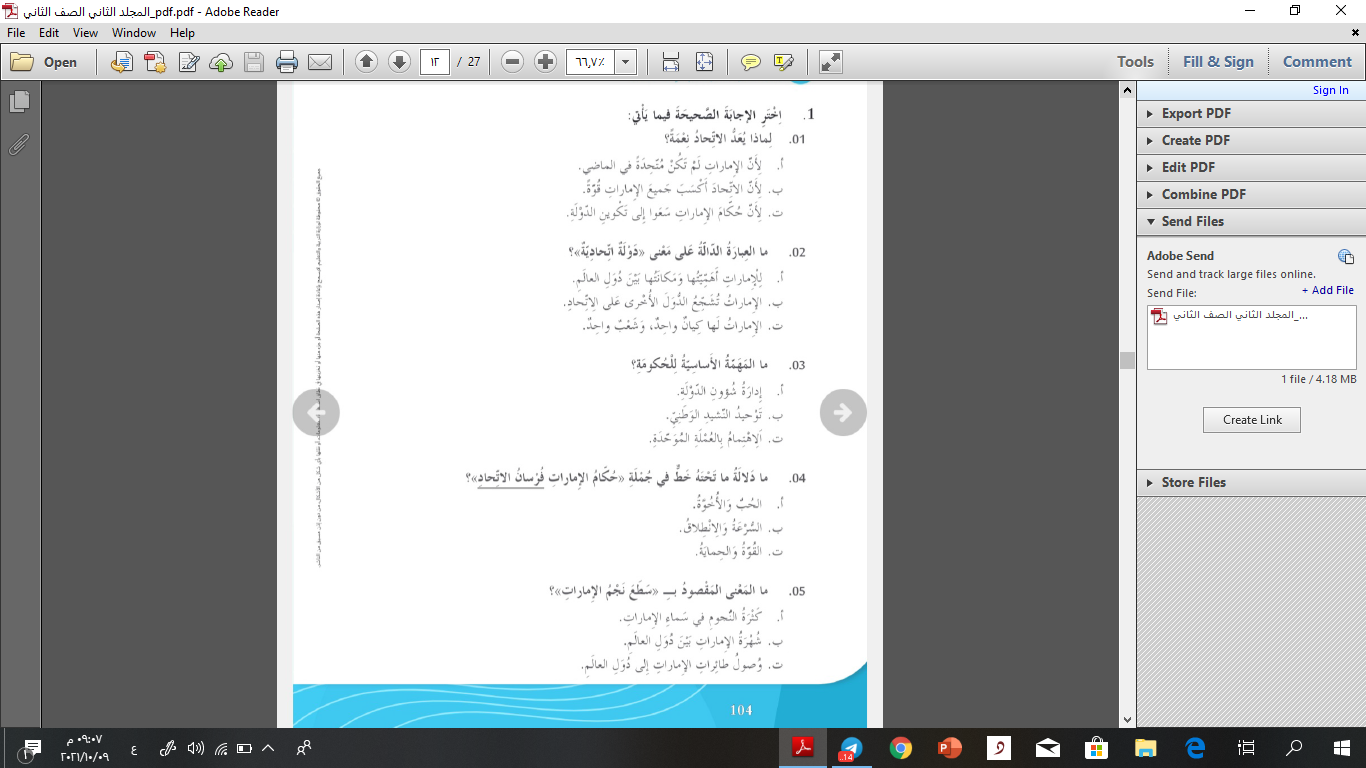 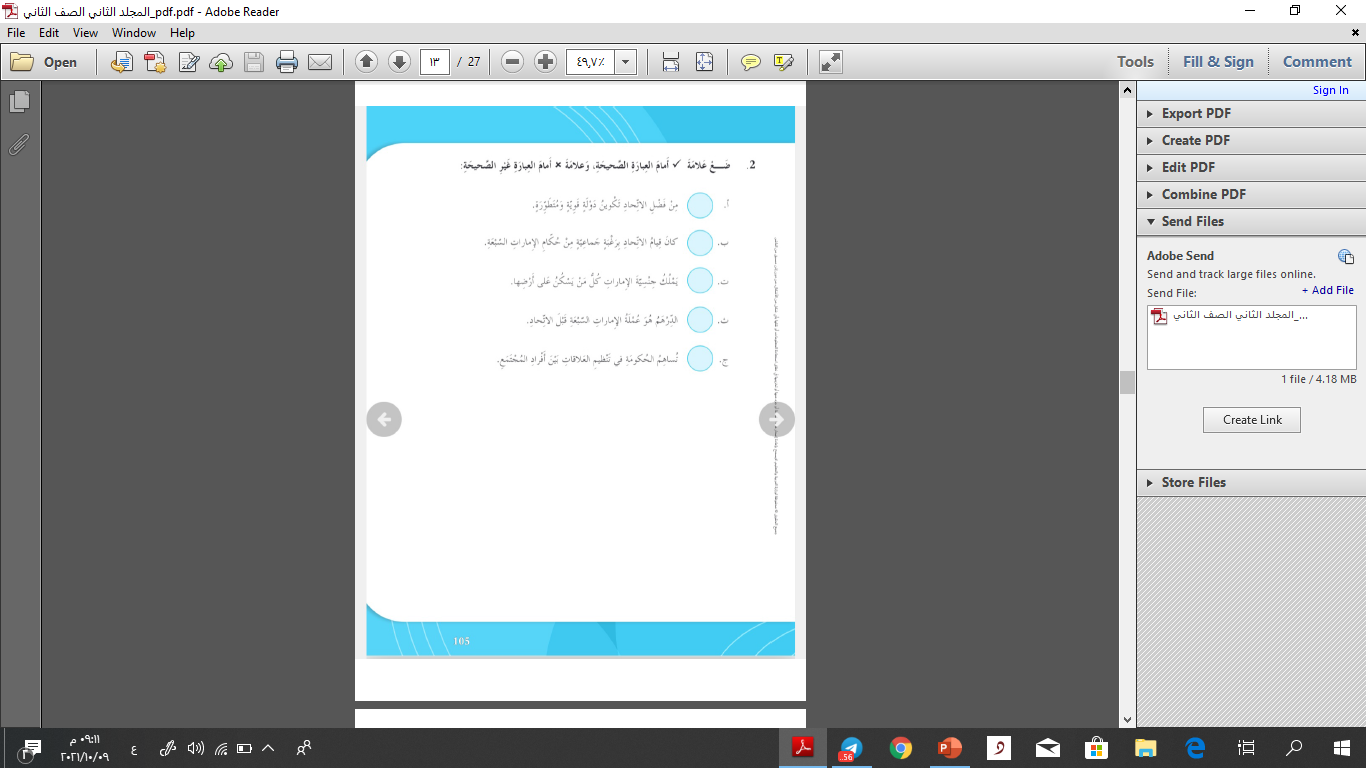 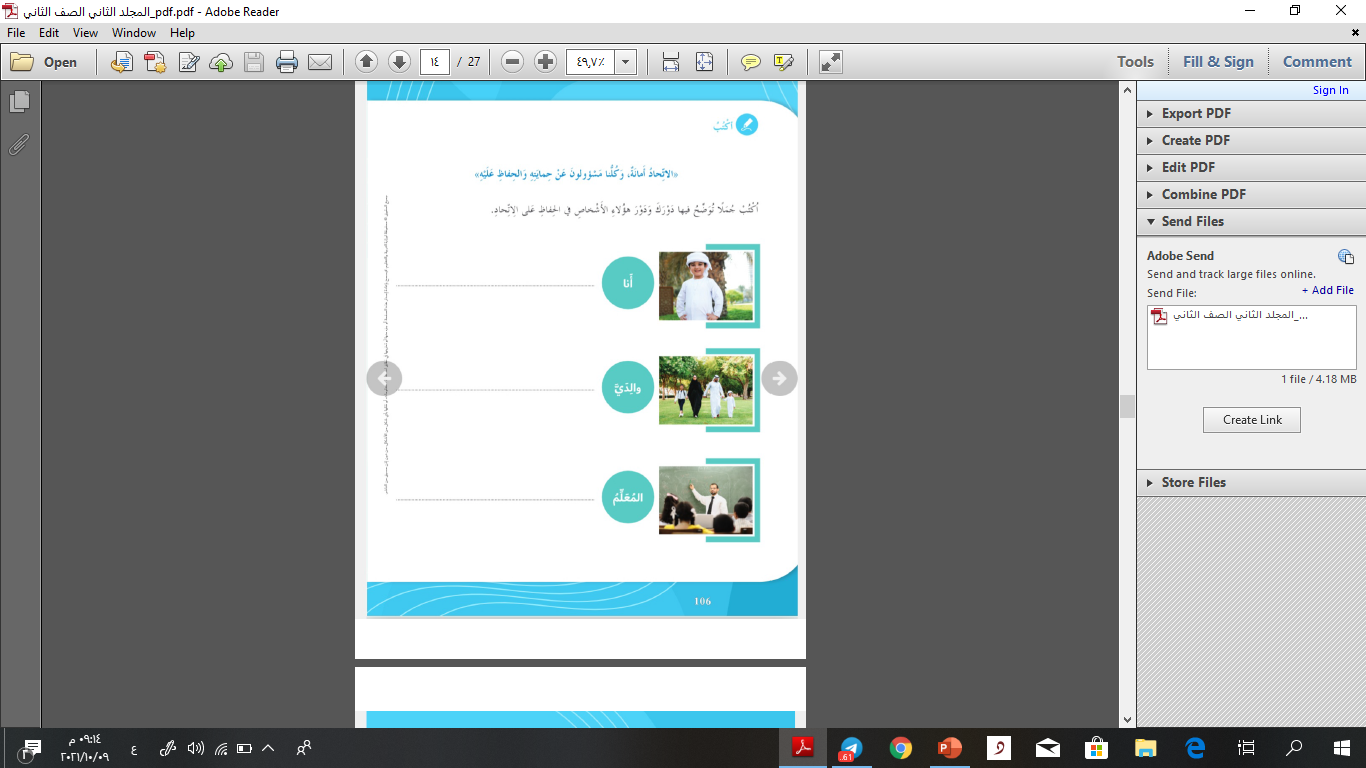 نحافظ على عاداتنا وتقاليدنا
نكون يدا واحدا
نحافظ على مؤسساتنا التعليمية
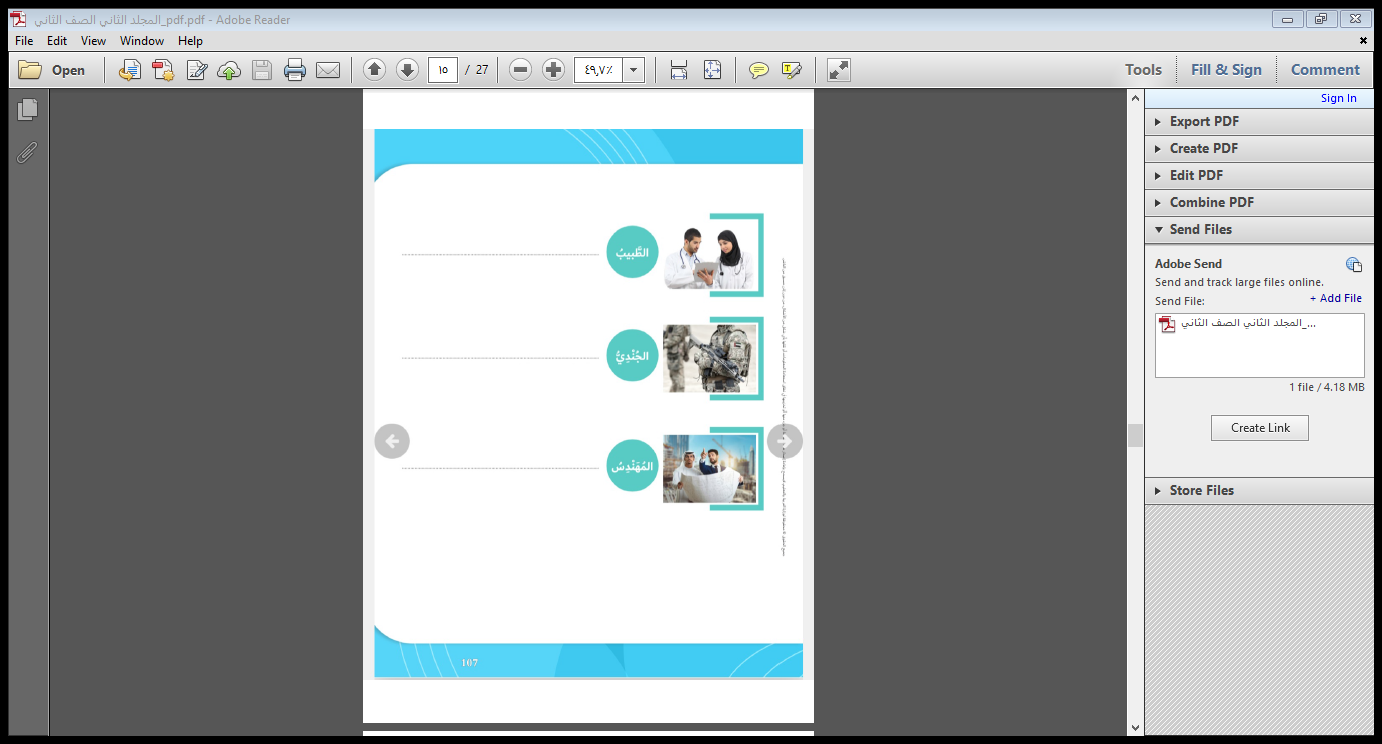 نؤدي واجبنا الوظيفي  بأمانة
نقدر تضحيات رجال الأمن
نسهم في رقي وازدهار دولتنا